Assessing Potential Bias in Preliminary Estimates of Global GHG Trends
Ed Dlugokencky, Kirk Thoning, and Molly Crotwell
NOAA ESRL Global Monitoring Division
Acknowledgement: Ken Masarie & Pieter Tans
NOAA Trends Products:
In situ MLO CO2 trends (daily & monthly updates)
In situ global CO2 trends (daily updates)
Deseasonalized average of 4 NOAA observatories (BRW, MLO, SMO, and SPO)
Global CO2 and CH4 trends (monthly updates)
Based on cooperative global air sampling network
~35,000 hits per month
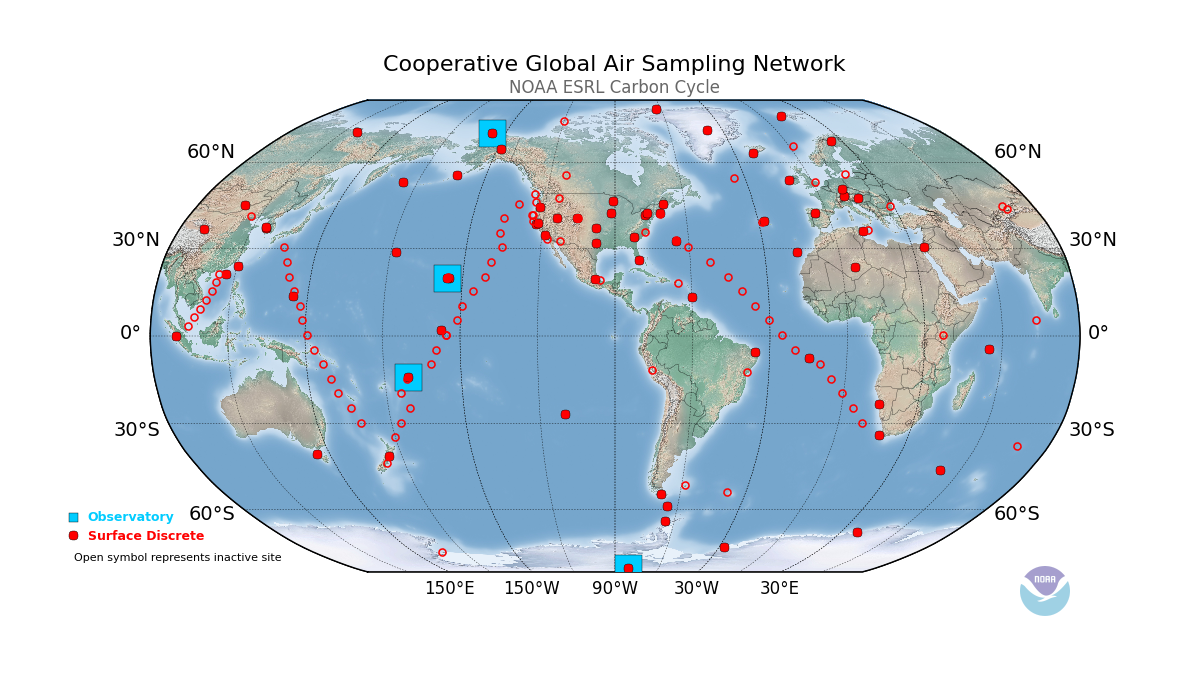 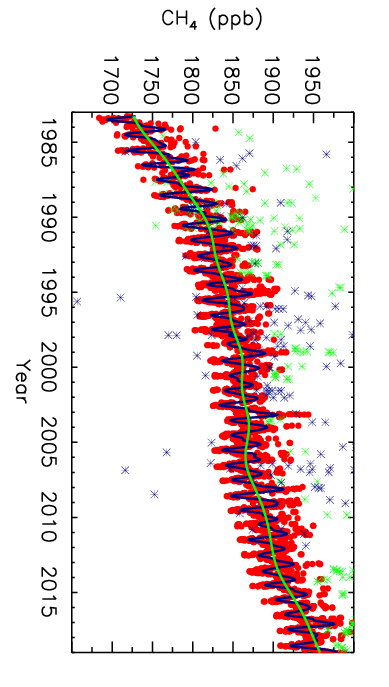 5th of month → “web runs”
Use subset of weekly BG sites
Smooth each record in time
Synchronized values from curve
[Speaker Notes: Something about curve fits and running mean as approximation.]
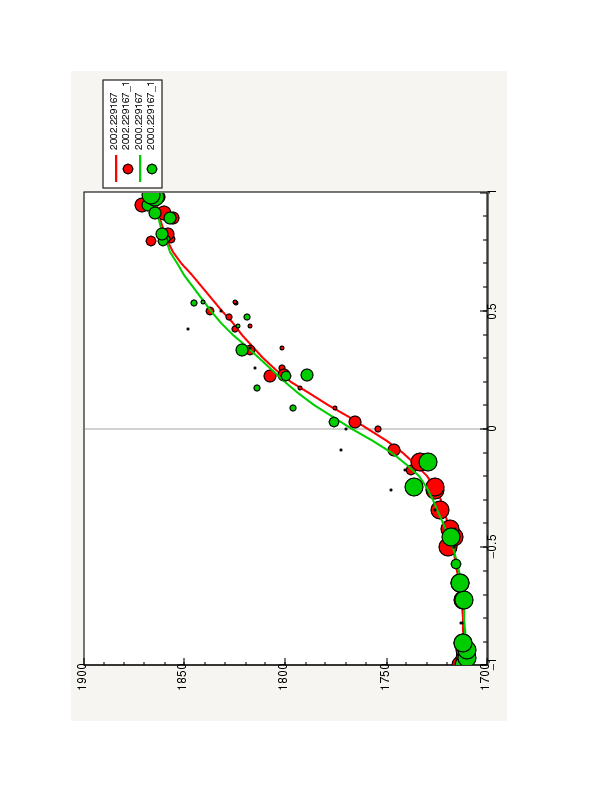 Fit curves as function of sine(latitude) at each t-step
CH4 (ppb)
N
S
Sine (lat)
Matrix of values → zonal and global means
48 time steps yr-1
Lag between sampling and measurement
End effects
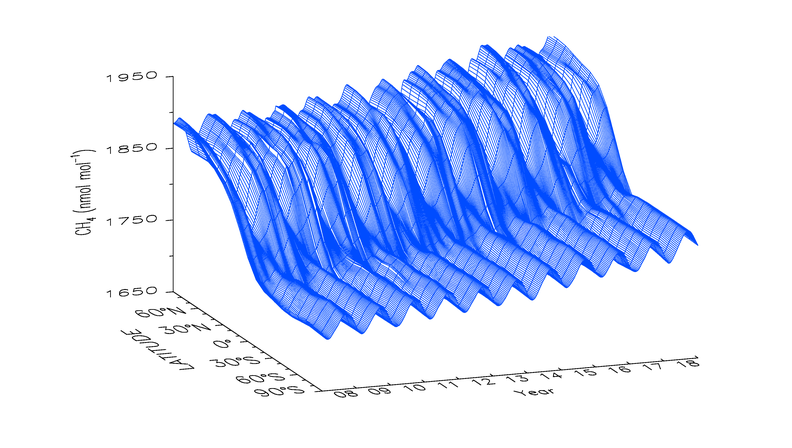 [Speaker Notes: Basis for trends web pages]
“Global Trends”https://www.esrl.noaa.gov/gmd/ccgg/trends/global.html
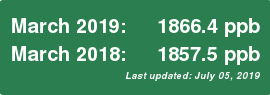 Monthly updates of:
Annual means
Monthly means
Annual increase
Uncertainties estimated annually using nonparametric methods
For CO2 and CH4 (soon: N2O and SF6)
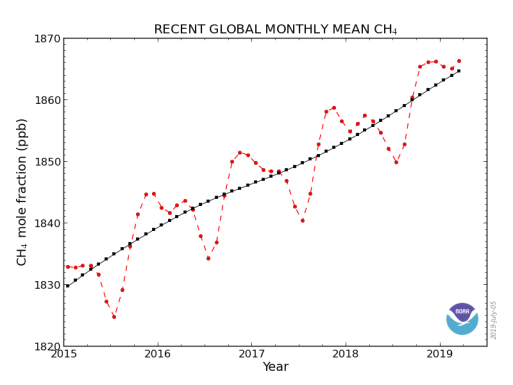 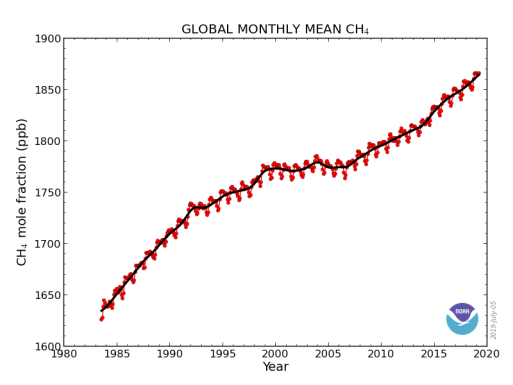 [Speaker Notes: Updates done on 5th of each month.]
What Issues Are We Addressing and Why?
Web runs: 1990 - 2017
Compare initial estimates with “finalized” ones
Are initial estimates biased?
Network “lag” effects: delay between sampling and analysis
Curve fitting end effects: lack of constraint at time of web run
If biased, how do we minimize the bias?
Avoid claims of exaggerating changes
Annual Means: CO2
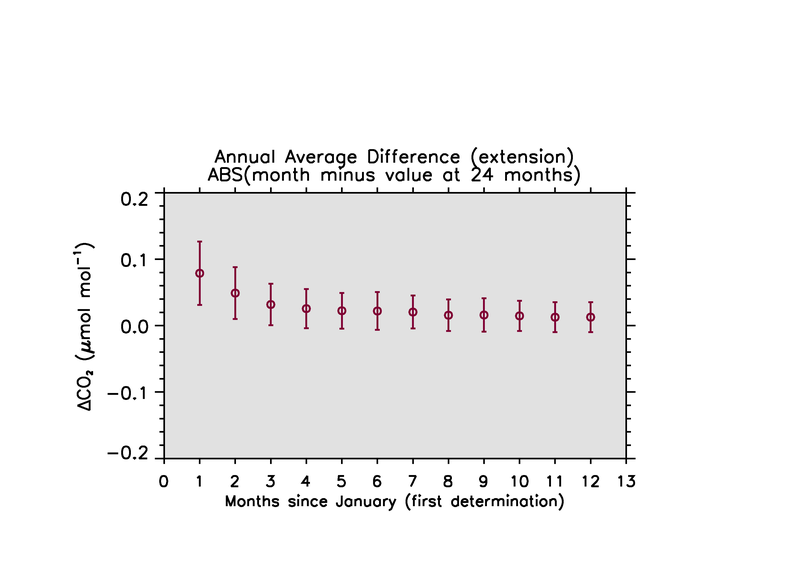 u = ±0.1 ppm
?
?
1990-2017
Initial estimates of annual means: relatively small bias that converges quickly; insensitive to method.
[Speaker Notes: In January of each year, we calculate an annual mean for the previous year, and we want to track how it changes with each subsequent monthly update relative to a final, stable value. We do that by comparing it with the annual increase for the same year at the end of the experiment. Here, that difference is plotted for each color-coded year from 1990 to 2017. As it turns out, the initial estimate isn’t biased by too much, roughly ±0.1 ppm. Average behavior is shown in the RH plot, in this case the mean Abs val of differences and SD for all years. Again, biases are small and converge quickly, except the abrupt changes in cyan and green. Look more closely at these.]
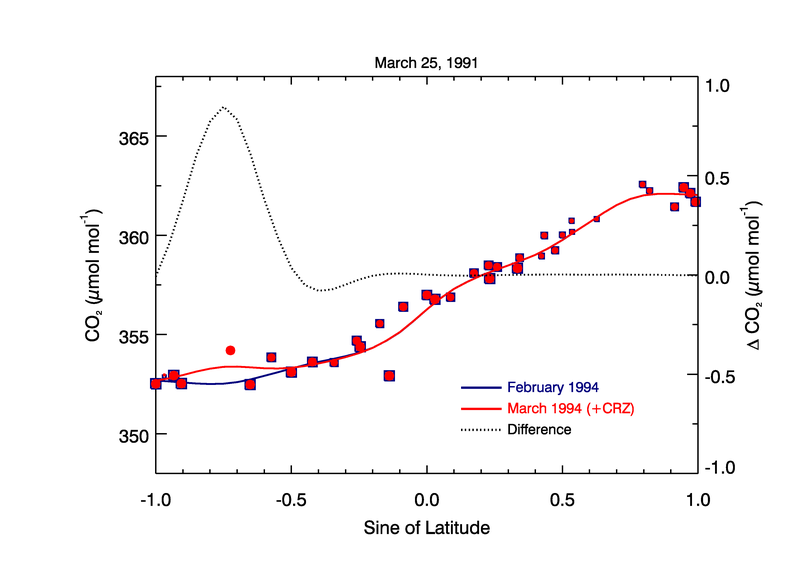 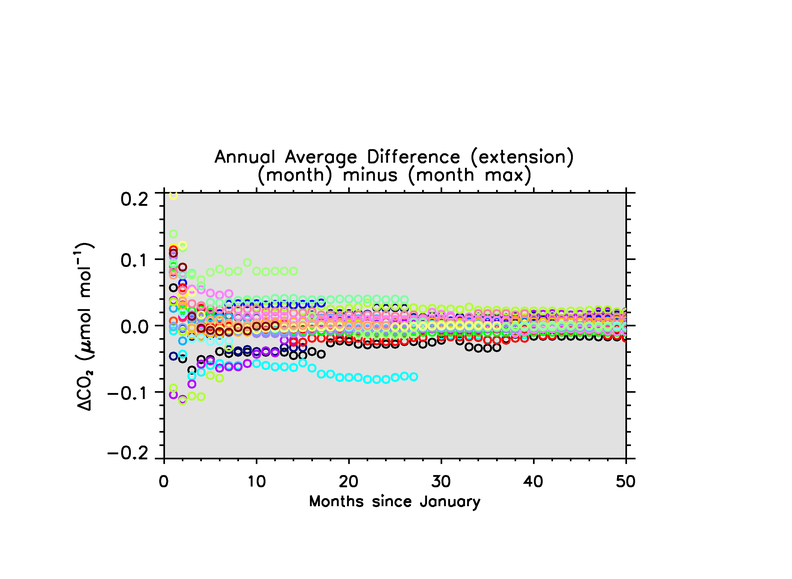 2013 - POC
1991 - CRZ added
Monthly Means: CH4
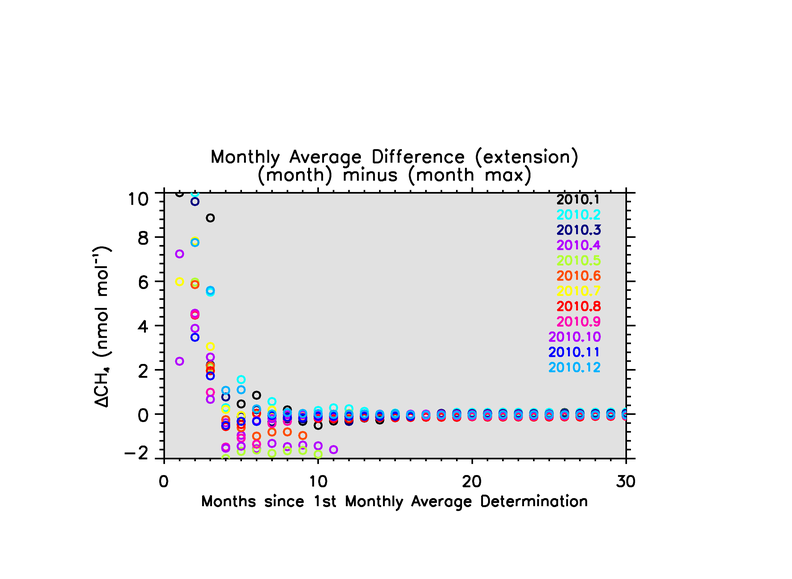 u = ±1.2 ppb
Monthly Means: CO2
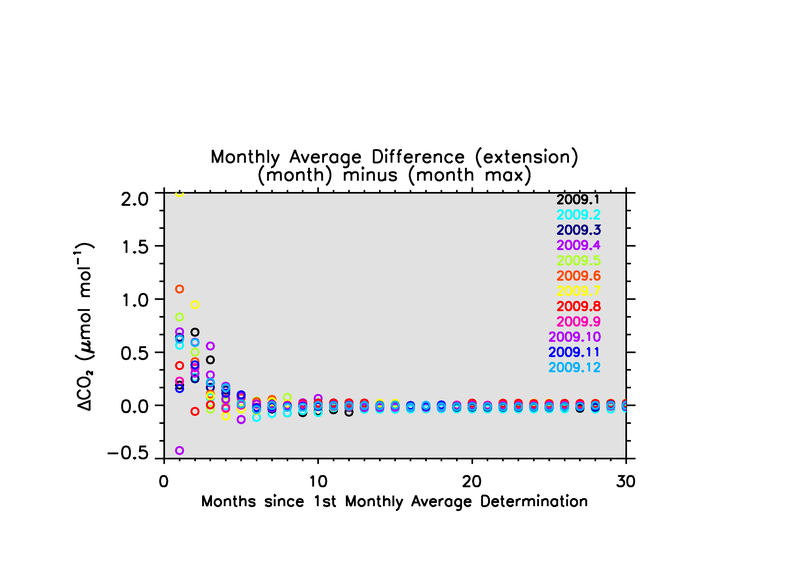 u = ±0.1 ppm
Annual Increase: CO2
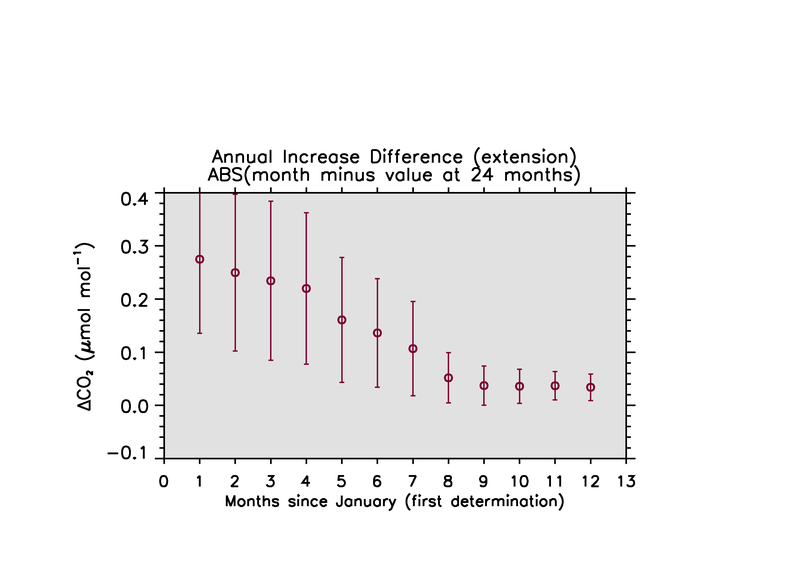 u = ±0.07 ppm yr-1
1990-2017
Initial estimates of annual increase can have relatively large bias; add caveat to web page.
[Speaker Notes: LH plot: Annual increases, color-coded by year, calculated with PPT method for 1990-2016. Little difference between PPT and EXT, but PPT is what is used for trends web pages. RH plot: Average absolute values of differences as subsequent web runs refine the calculation of annual increase.  Given annual increases of 1.6 to 3 ppm/yr over past 10 years, the magnitude of the initial bias is significant.]
Annual Increase: CH4
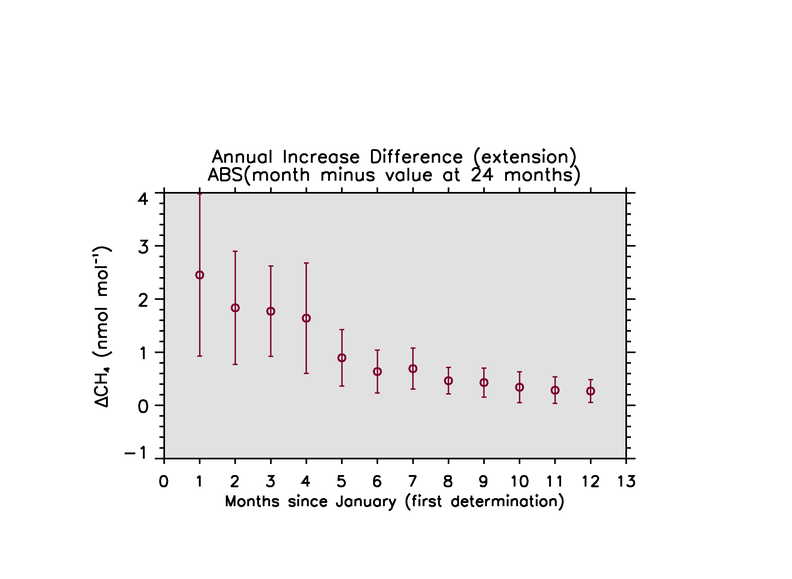 u ≈ ±0.6 ppb yr-1
Initial estimates of annual increase can have significant bias, even with 4 month lag. Add caveat to page.
[Speaker Notes: Figures as for CO2: given that CH4 annual increase has been 4.6 to 12.7 during past 10 years, these initial biases are large.]
Curve Fit End Effects
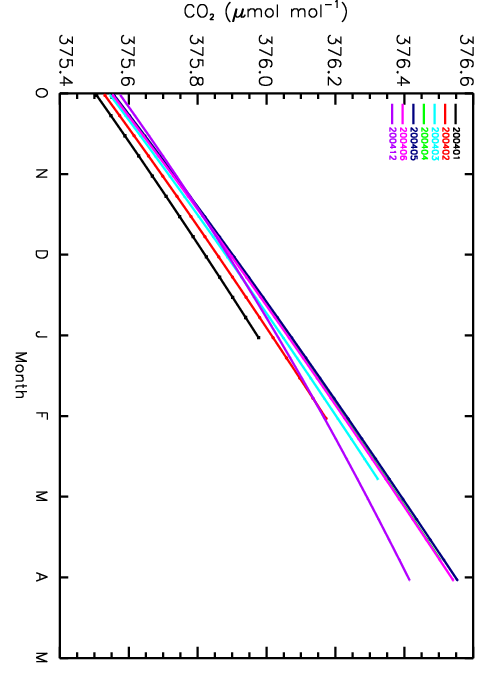 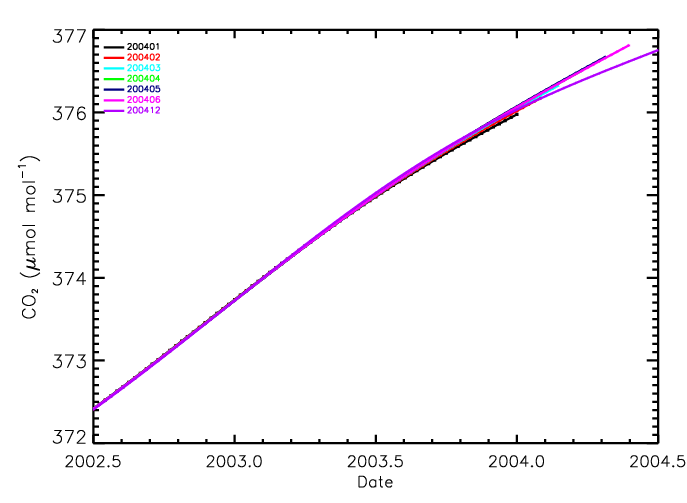 Oct., 2003 - Apr., 2004
Network effects eliminated: Based on sample date.
Summary and Conclusions
Initial estimates are biased by more than uncertainty
Initial estimates poorly constrained by web run
Not improved by averaging method 
Annual means: 
Relatively small bias: most of year already constrained
Monthly means:
Large changes: smooth curve needs 6 weeks or more to be constrained
Delay release by 3 to 4 months
Annual increase:
Large changes: trend needs 6 mos. or more to be fully constrained
Delay release by 3 to 4 months
Add caveat to web page text
Extra Slides
Network/Curve Fitting End Effects
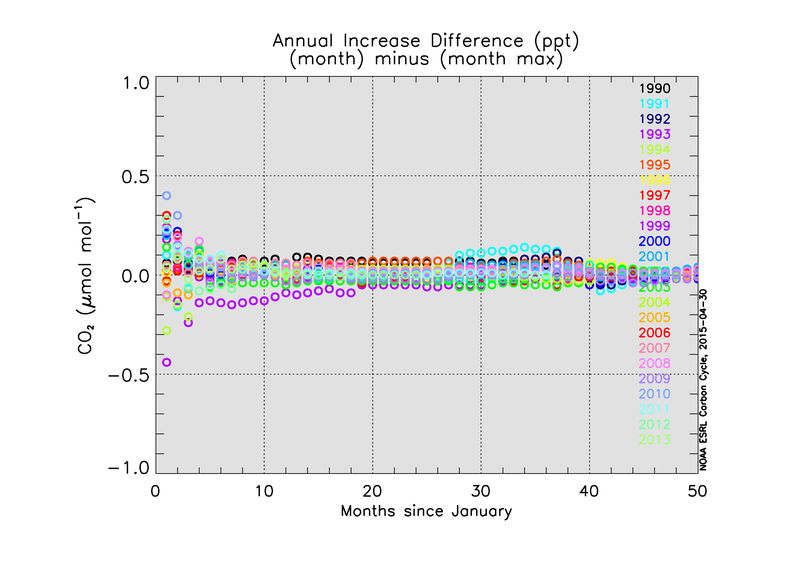 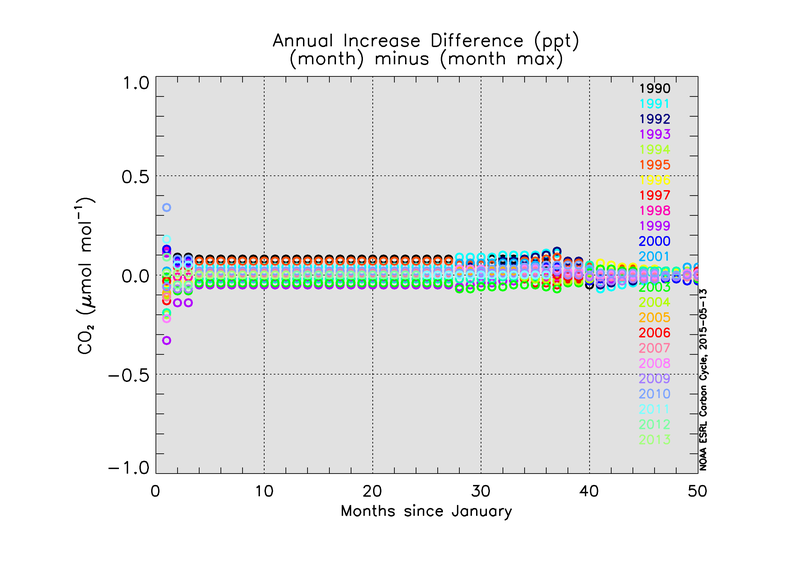 With network effects
Without network effects
1990-2014
[Speaker Notes: LH plot: Mimics how web runs are done; with each month, temporal and spatial coverage are added. RH plot: With each month, only temporal coverage increases.]
Extension Method (EXT)
 Used for CH4 trends website. 
 Starts with standard weekly global averages.
 Calculates monthly means using only those values that fall within the month (Fig., red symbols).
 De-seasonalized trend is similar to 12-month running mean (red trend line).
 Moderates IAV in signals.
 Annual increase calculated from de-seasonalized trend curve as: 
   Jan 1 (year+1) - Jan 1 (year).
 This is the method used to smooth discreet air samples to calculate weekly zonal averages.
Alternate Method (PPT)
 Used for CO2 trends website.   
 Starts with weekly global averages. 
 Calculates monthly means using 5-value weighted average that overlaps with previous and following months (blue symbols). 
 Deseasonalized trend curve determined by subtracting 7 adjacent seasonal cycles centered on the month to be corrected (blue trend line). This result is less-smoothed than with EXT.
 Larger IAV than EXT in the de-seasonalized trend.
 Annual increase calculated from deseasonalized  monthly means:  
(Dec(yr)+Jan(yr+1))/2-(Dec(yr-1)+Jan(yr))/2
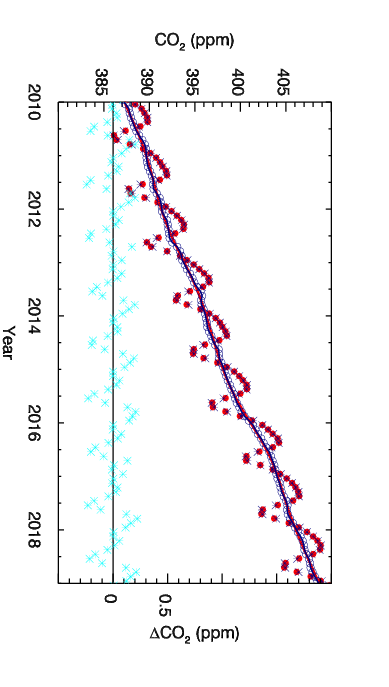 Processing Global Means: Smoothing (Monthly Mean)
Method: Alternative (PPT)
Method: Standard (EXT)
MM Difference: PPT - EXT
Method: Alternative (PPT)
Method: Standard (EXT)
Trend Difference: PPT - EXT
[Speaker Notes: As with any product that’s evolved with multiple people involved, multiple methods are used. We always start with the same zonal means I just described. For the alternative method, the 4 globally averaged values per month are weighted differently, more accurately reflecting a monthly mean. Here, monthly means are plotted, our historical method in red and the alternate method in blue; differences between MMs are in cyan. It varies by ±0.2 ppm through the year with clear seasonal differences.]
Processing Global Means: Smoothing (Trend)
Method: Alternative (PPT)
Method: Standard (EXT)
Trend Difference: PPT - EXT
[Speaker Notes: The is also a difference in how the deseasonalized trend is calculated, too. The alternative method results in a trend that is less-smoothed than the standard method. This will impact the annual increase, making it more variable.]
Monthly Means: Average over months
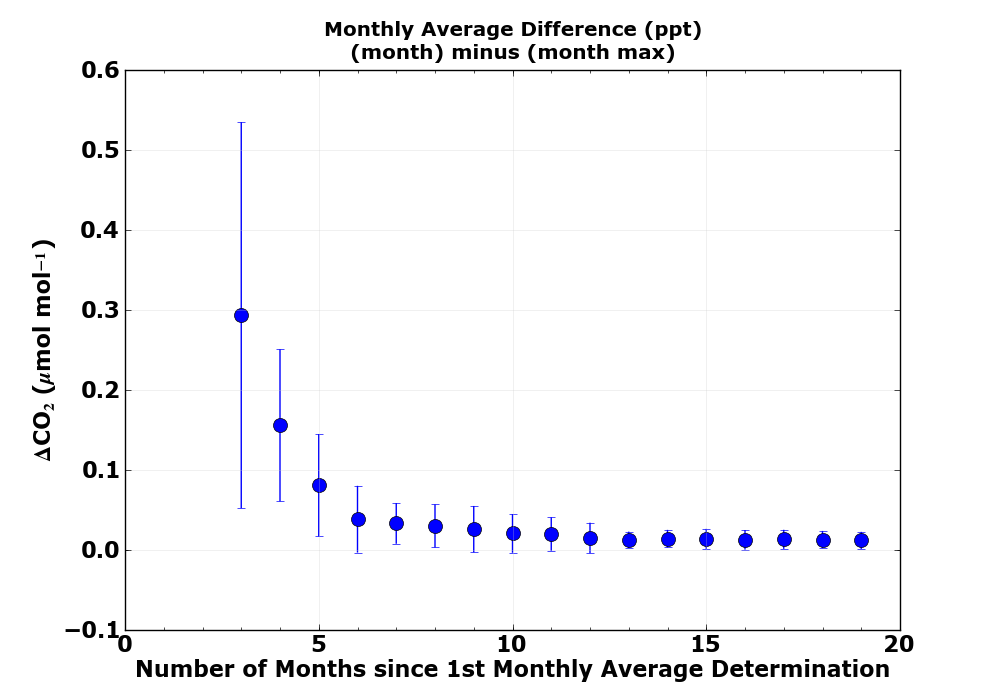 2009
2010
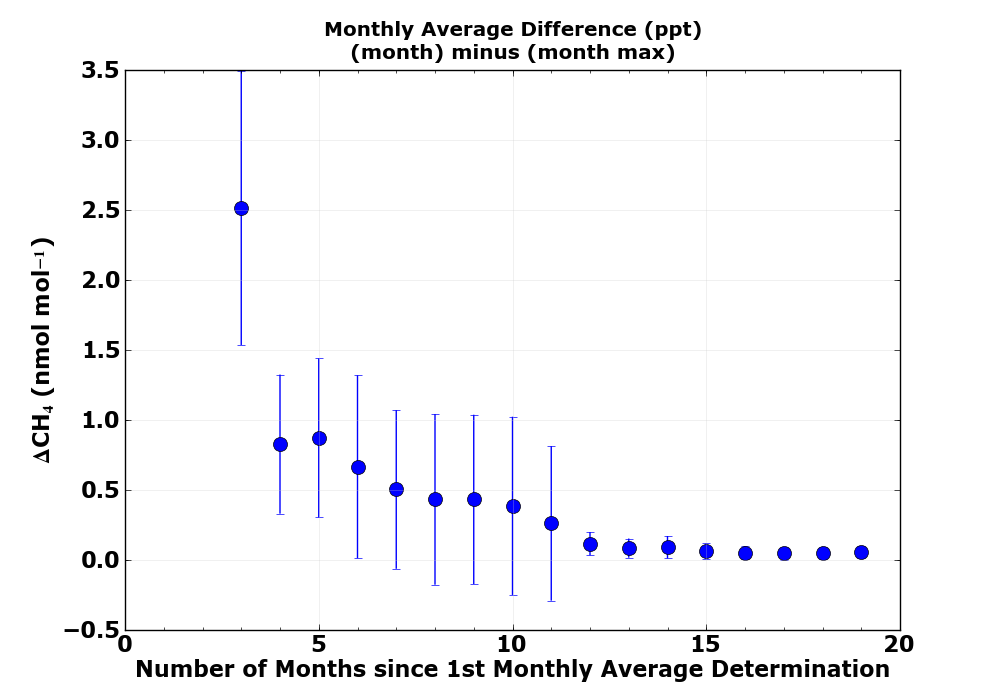 u = ±0.1 ppm
u = ±1.2 ppb
To limit bias, delay release of means by 3 (CO2) or 4 (CH4) months
Annual Means: CH4
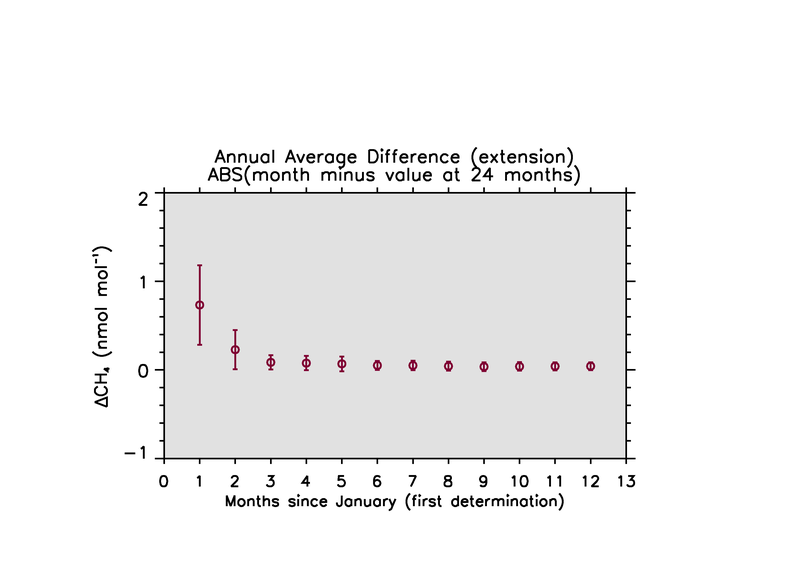 u = ±0.7 ppb
1990-2017
Initial estimates of annual means: relatively small bias that converges quickly; insensitive to method.
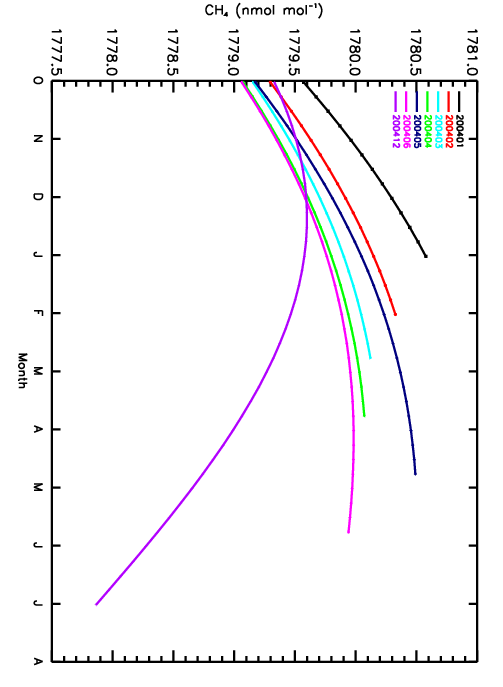 Monthly Means: Average over months
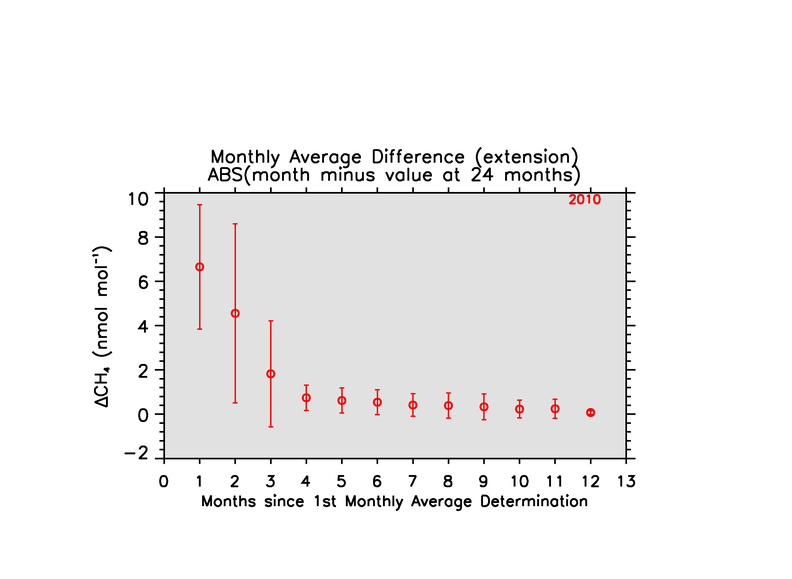 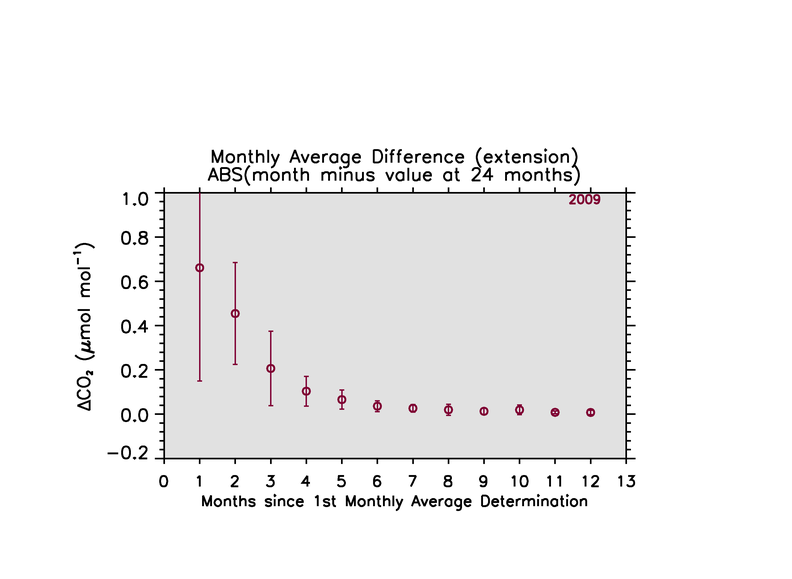 u = ±0.1 ppm
u = ±1.2 ppb
To limit bias, delay release of means by 3 or 4 months
Monthly Means: W/ and W/O ABS
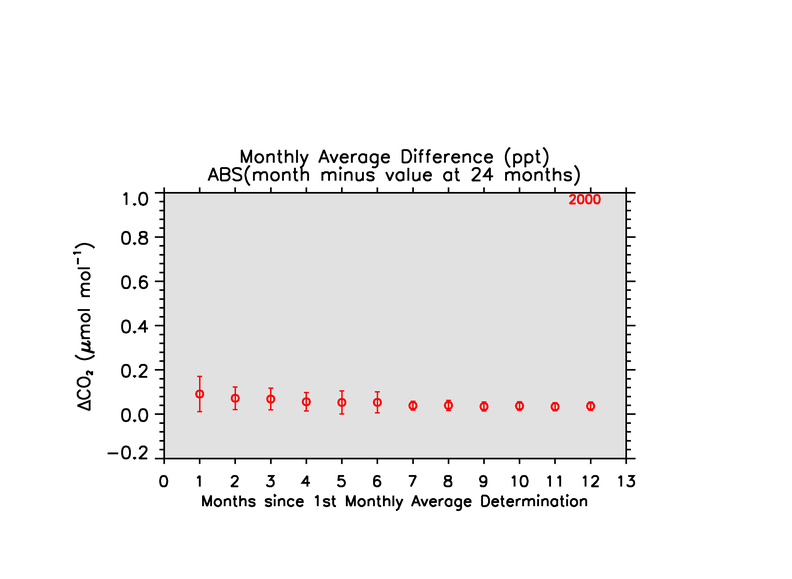 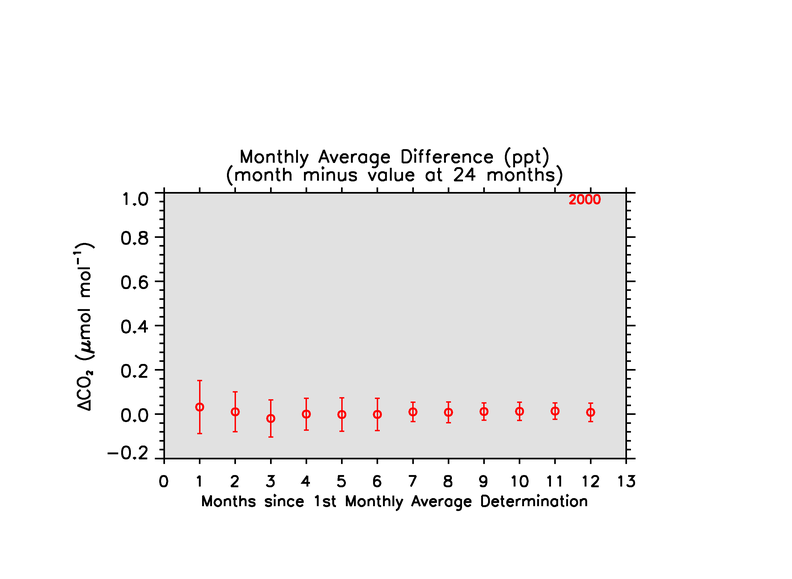 Taking ABS: Difference always positive and smaller SD
Annual Increase: N2O
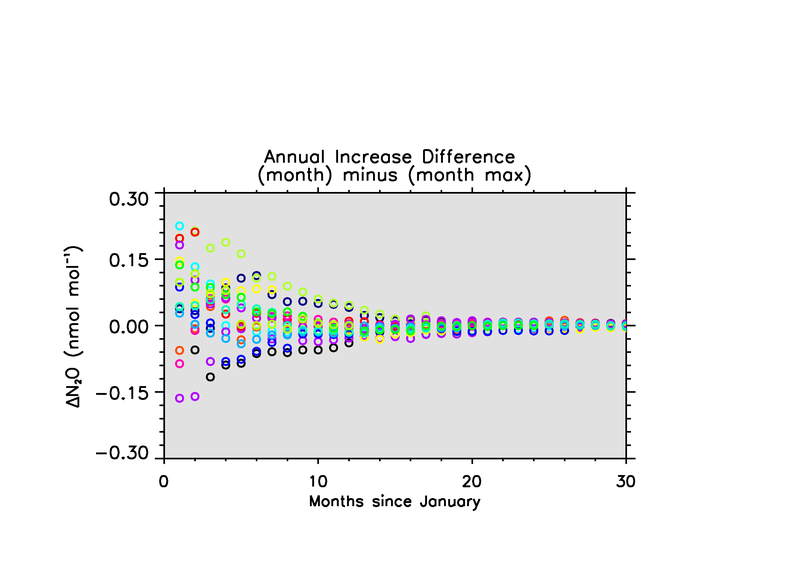 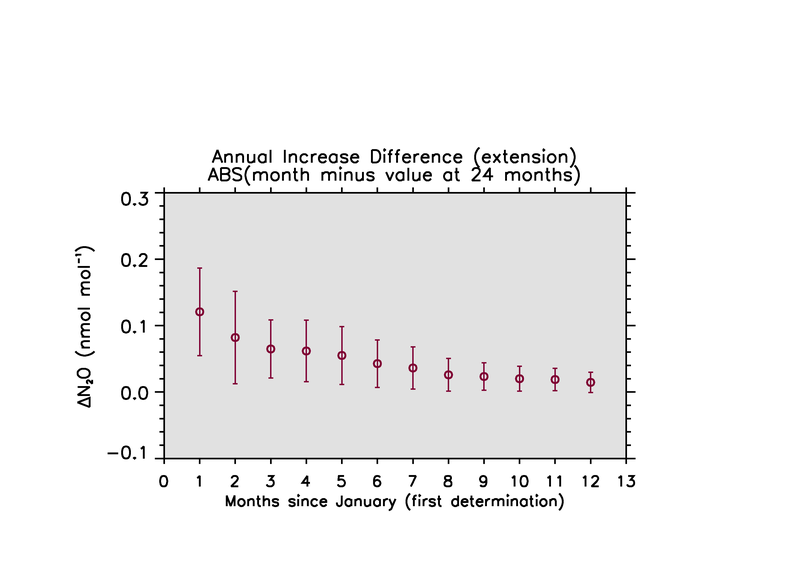 u ≈ ±0.13 ppb yr-1
Annual Means: N2O
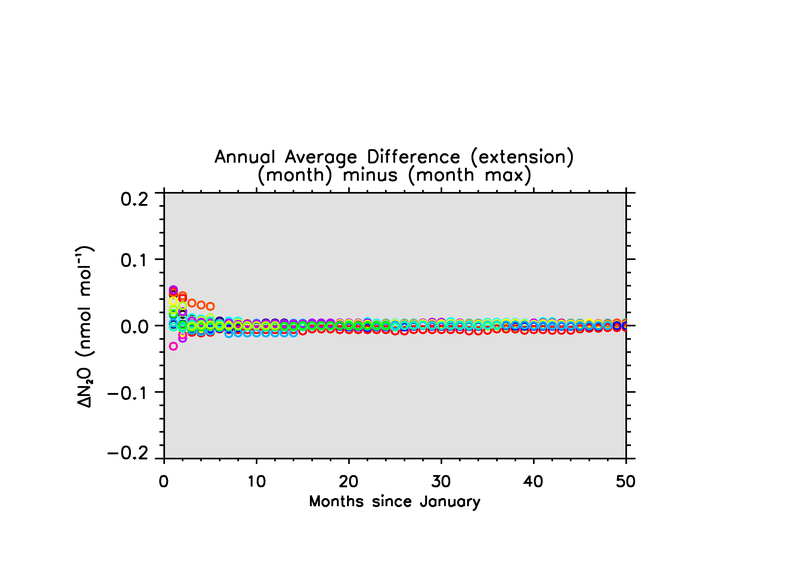 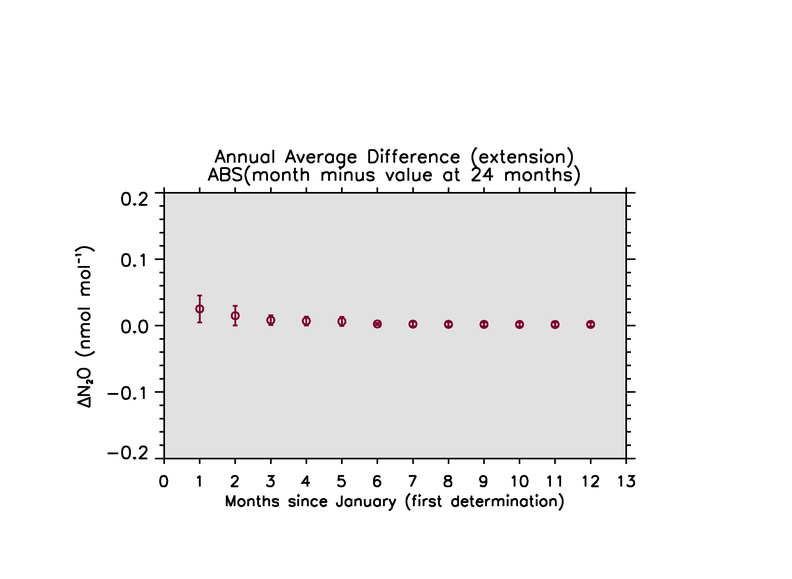 Annual Increase: SF6
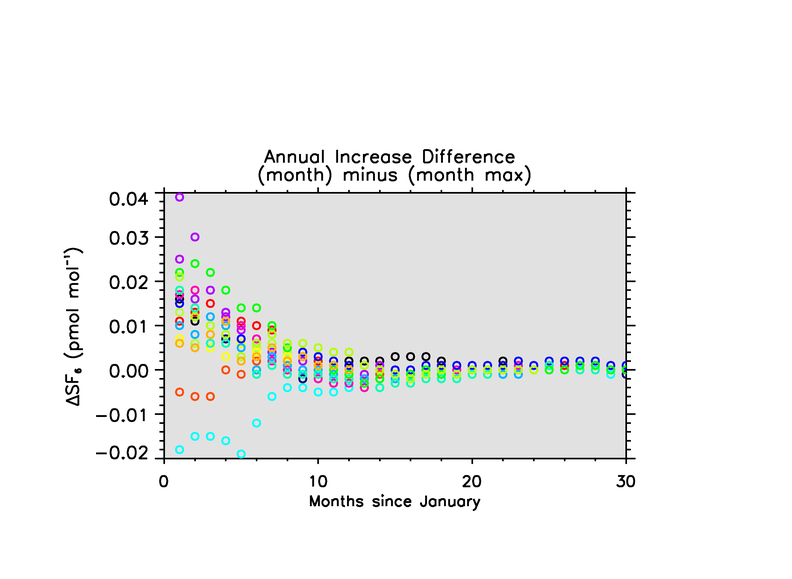 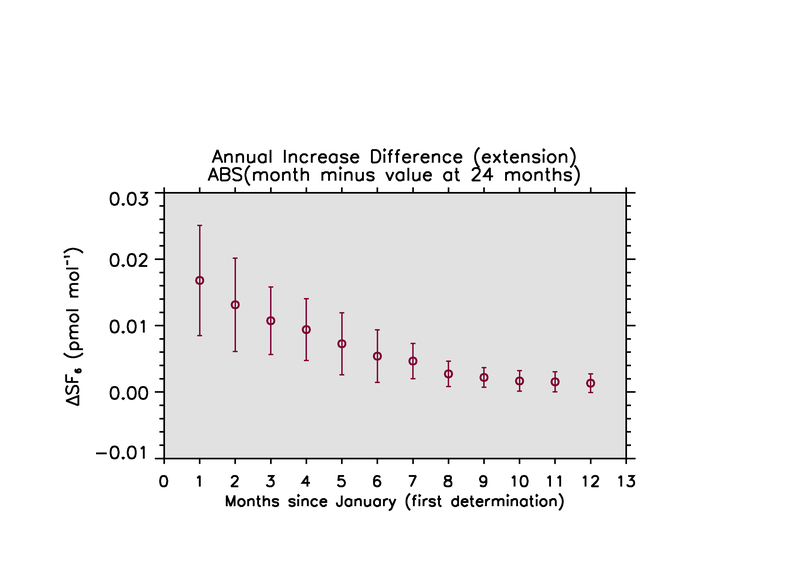 u ≈ ±0.01 ppt yr-1
Annual Means: SF6
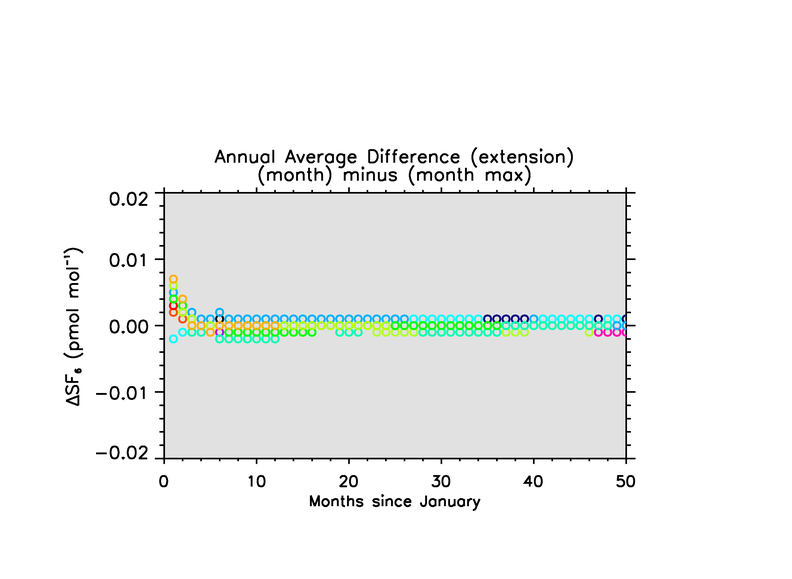 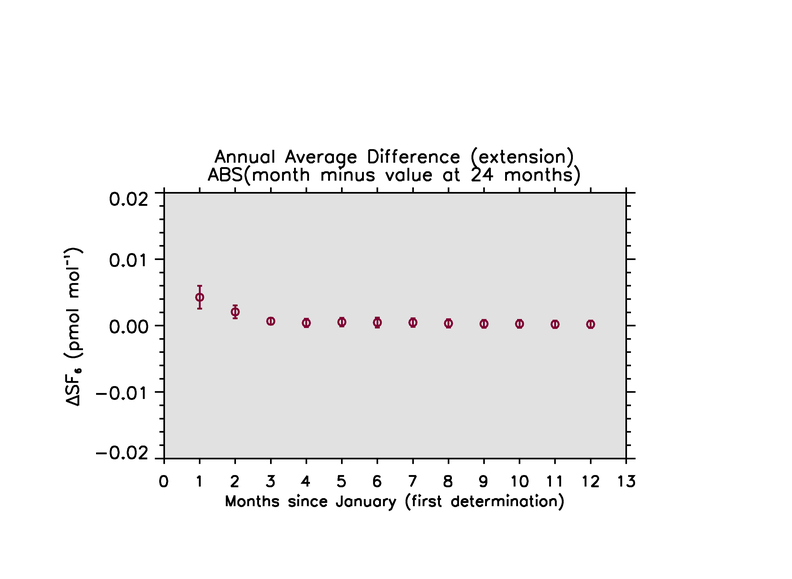 5th of month → “web runs”
Use subset of weekly BG sites
Smooth each record in time
Fit curves as function of latitude
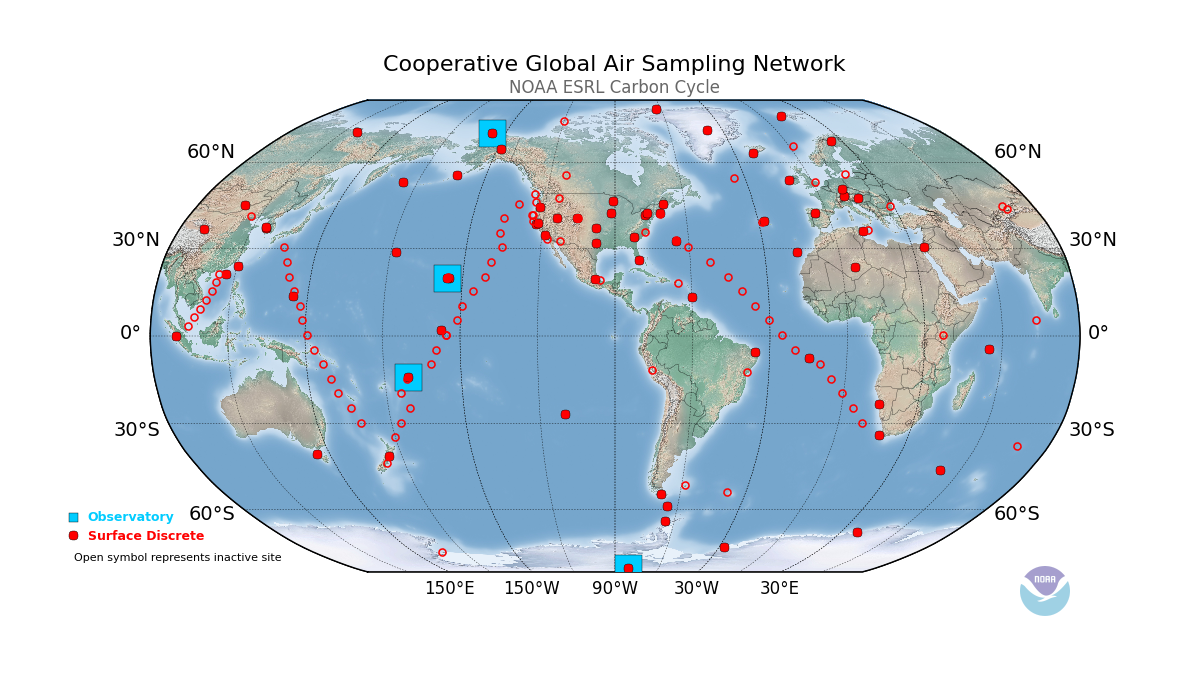 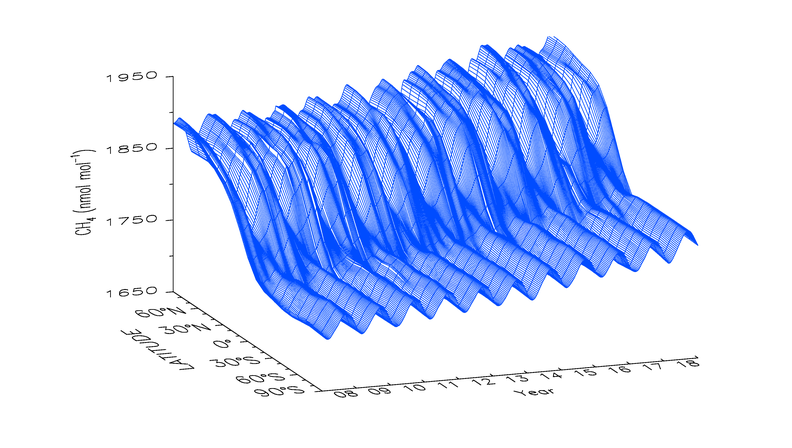 Matrix of values → zonal and global means
48 time steps yr-1
Lag between sampling and measurement
End effects
[Speaker Notes: Basis for trends web pages]